Chapter 2
Chart/Graph
โดย สุรินทร์ทิพ ศักดิ์ภูวดล
A Taxonomy of Charts and Graphs
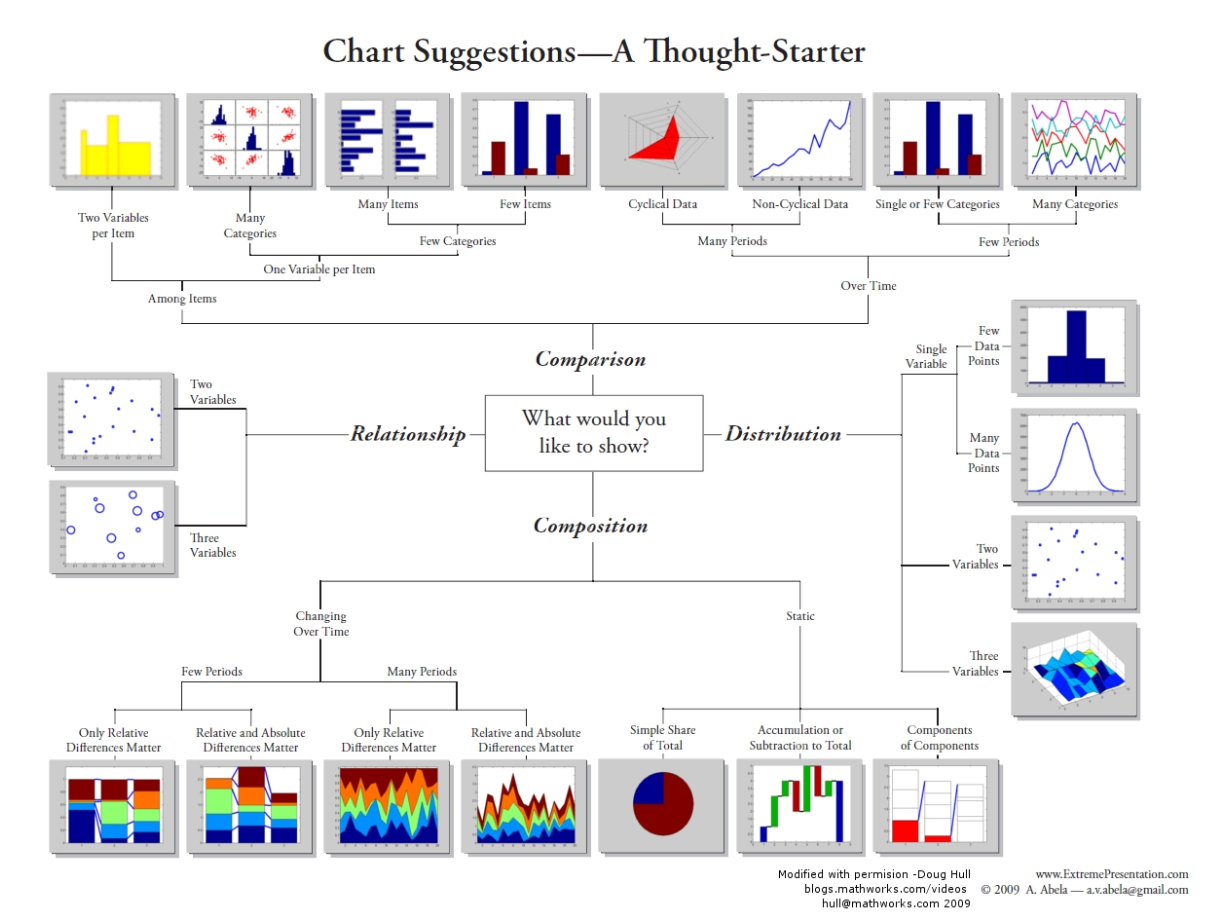 UCI Dataset
https://archive.ics.uci.edu/ml/datasets.php
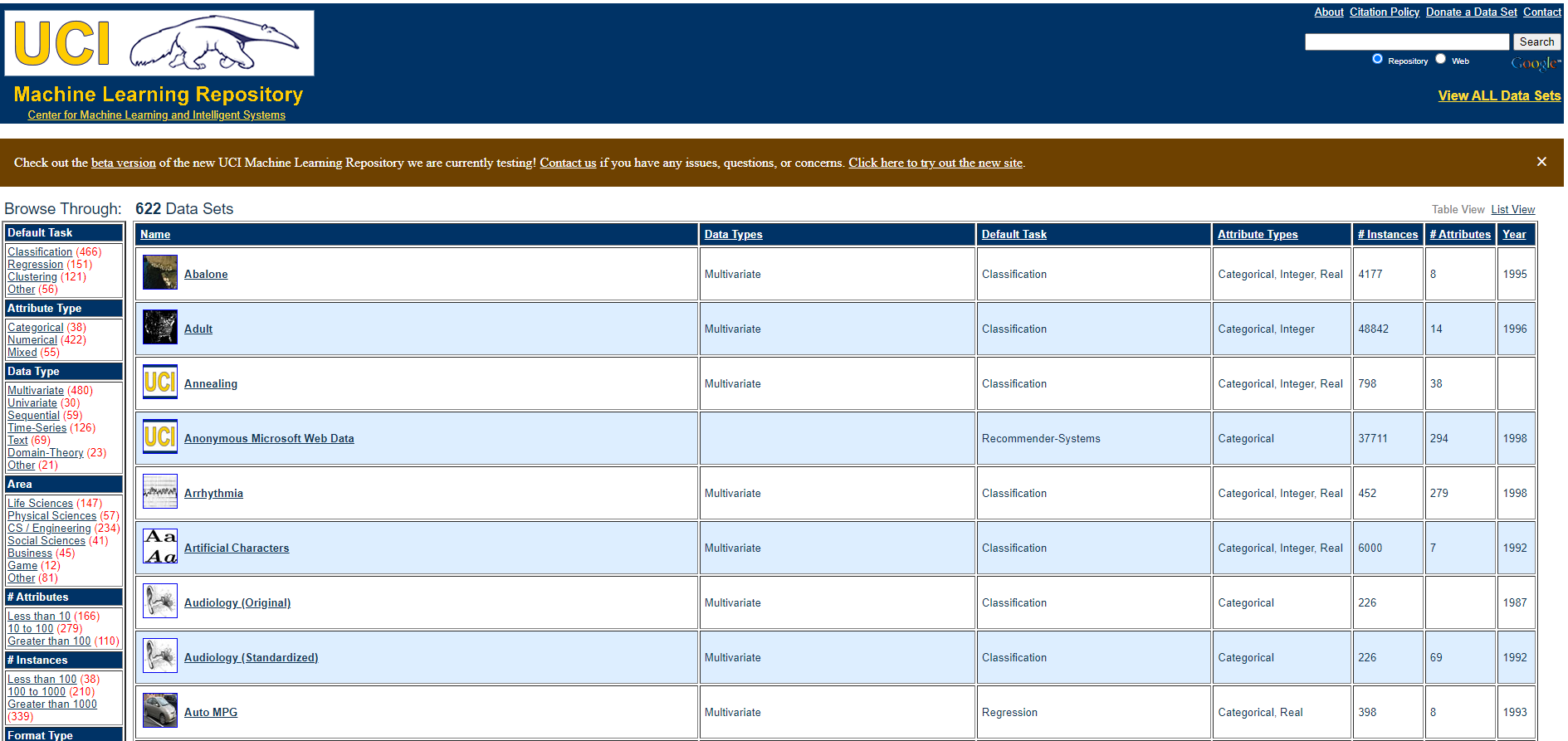 General visualization charts[12]
1. Line graph - shows trends 
2. Bar Graphs/Charts - used to compare data of many items.
3. Pie Chart - presents the proportional composition of a variable.
4. Scatter Plot - applied to express relations and distribution of large sets of data.
5. Bubble Plots - visualizes 2 or more variables with multiple dimensions.
6. Maps - visualizes data by geographical location.
7. Histogram -
8. Tables - shows a large number of precise dimensions and measures.
[Speaker Notes: https://www.datapine.com/blog/how-to-choose-the-right-data-visualization-types/


[3] https://www.datapine.com/blog/how-to-choose-the-right-data-visualization-types/
https://www.presencecg.com/blog/which-chart-to-use-tell-your-story-effectively/?fbclid=IwAR2Pmhem-7A4hXkQ7F70qgVdyH7SIl12gdImp6dGlxn8oTB1mgM_oc-Tlyg]
Chart/Graph
Basic Charts and Graph
Line Chart
Bar Chart
Scatter Plots
Bubble Chart
Histogram
Gantt Chart
Pert Chart
Geographic Map
Bullet 
Heat Map
Table
Tree Map
Line Graph (กราฟเส้น)
-Used for time series data (ชุดข้อมูลเก็บช่วงเวลา วัน เดือน ปี)
-Shows the relationship between two variables 
-Often used to track changes or trend (แนวโน้ม) over time. 
-The horizontal (แกนนอน) axis is usually a time scale: minutes, hours, days, months, or years)
- types of line charts: a simple line chart, a multiple line chart, and a compound line chart
Line graph (กราฟเส้น)
กราฟเส้นใช้สำหรับติดตามการเปลี่ยนแปลง  หรือแสดงข้อมูลที่มีการเปลี่ยนแปลงตามเวลา
ต้องการแสดงข้อมูลเพื่อให้เห็นแนวโน้ม
เมื่อมีการเปลี่ยนแปลงเล็กน้อย กราฟเส้นจะดีกว่าการใช้กราฟแท่ง และกราฟเส้นจะเห็นความต่อเนื่อง
กราฟเส้นยังสามารถใช้เพื่อเปรียบเทียบการเปลี่ยนแปลงในช่วงเวลาเดียวกันสำหรับกลุ่ม มากกว่าหนึ่งกลุ่ม
เหมาะสมกับข้อมูลที่มีความต่อเนื่อง เช่น  การเปลี่ยนแปลงของค่าใดๆ ตามปี ต่างๆ
แกนนอน มักจะเป็น วัน เดือน ปี
https://nces.ed.gov/nceskids/help/user_guide/graph/whentouse.asp
Line graph (กราฟเส้น)
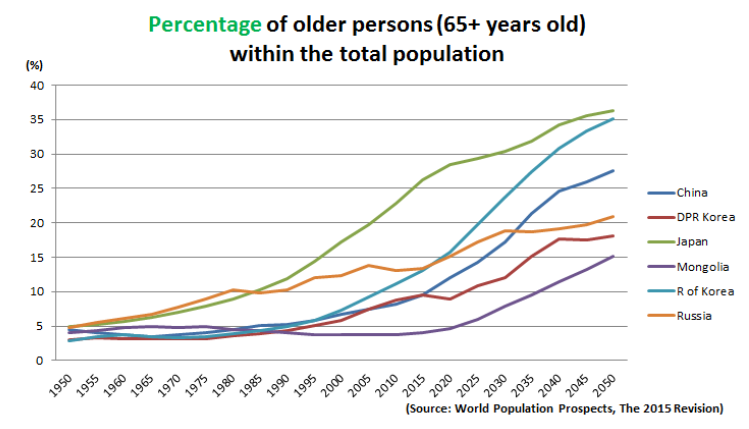 https://www.unescap.org/ageing-asia/countries
Line chart/graph
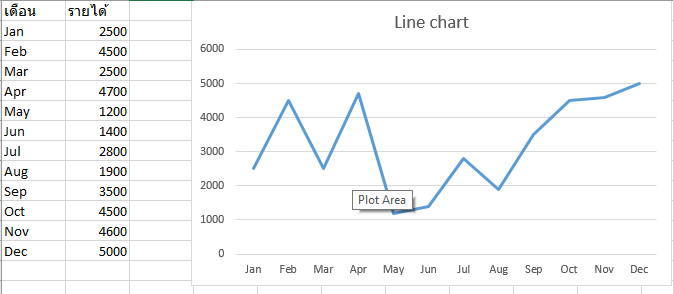 Line chart with marker
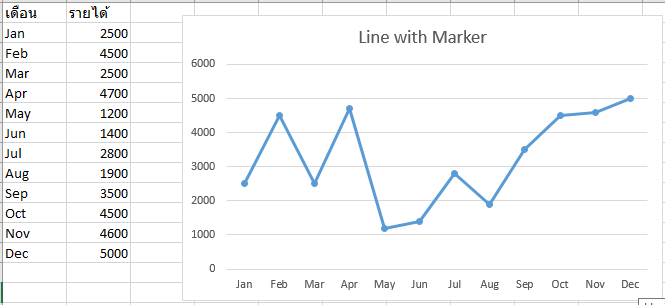 Stacked Line chart
Data
Stacked Line Chart
Stacked Line Chart
A stacked line chart is used to compare trends over time. It is constructed with two or more sets of data. The different data sets are typically given corresponding colored lines. In a stacked line chart, the data values are added together. 
Stacked Line chart – This is a line chart where lines of the data points do not get overlapped because they will be cumulative at each point.
เป็น Graph ที่แสดงค่าสะสม ดังนั้นแต่ละเส้นจะไม่ทับกัน
https://www.wallstreetmojo.com/line-chart-examples/
https://www.investopedia.com/terms/l/linechart.asp
Line graph (กราฟเส้น)
ตัวอย่างการแสดงที่ไม่เหมาะสม
กราฟแสดงรายได้จากการขายอุปกรณ์แยกตามประเภทลูกค้าประจำปี 2018 (หน่วย:บาท)
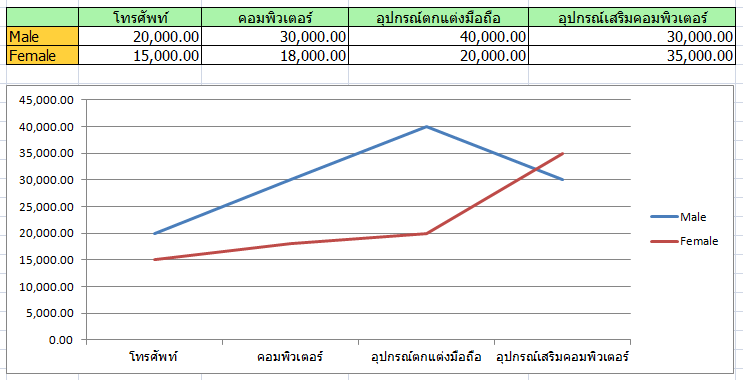 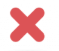 ข้อมูลไม่มีความต่อเนื่อง และไม่มีการแสดงแนวโน้ม แต่เป็นข้อมูลที่มีการแยกประเภทของอุปกรณ์ ดังนั้นไม่เหมาะที่จะใช้กราฟเส้นนำเสนอข้อมูล
แบบฝึกหัด หาข้อมูลเพื่อทำ line graph
นำเอาราคาทอง
ราคาบิทคอย
ราคาหุ้นไทย
ราคาหุ้นดาวน์โจนมาเปรียบเทียบกัน

https://th.investing.com/commodities/gold-historical-data
https://www.investing.com/indices/thailand-set-historical-data
Bar chart (แผนภูมิแท่ง)
1. Horizontal Bar Chart
2. Column Chart
3. Stacked Column Chart
4. Others
Bar chart (แผนภูมิแท่ง)
แผนภูมิแท่ง : ใช้สำหรับเปรียบเทียบสิ่งต่าง ๆ ระหว่างกลุ่มต่าง ๆ 
แผนภูมิแท่ง : แสดงแนวโน้ม ใช้สำหรับแสดงการติดตามการเปลี่ยนแปลงที่เกิดขึ้นตลอดเวลา
     ปกติเราสามารถแสดงการเปลี่ยนแปลงตามเวลาโดยใช้ กราฟเส้น อย่างไรก็ตามเราสามารถนำเสนอข้อมูลลักษณะดังกล่าวโดยใช้กราฟแท่งได้เช่นเดียวกัน
Bar chart (แผนภูมิแท่ง)/Bar graph (กราฟแท่ง)
กราฟแท่ง แสดงแนวโน้ม
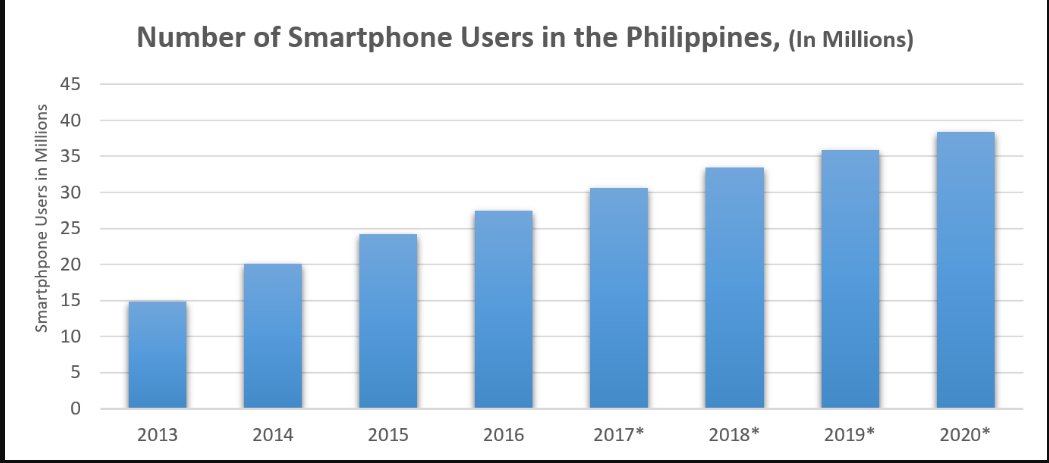 https://blog.firstcircle.ph/philippine-e-commerce-to-reach-200bn-by-2020
https://www.mintpressnews.com/global-study-world-ready-aging-population/169900/
Horizontal Bar Chart (แผนภูมิแท่งแนวนอน)
Horizontal charts are perfect for comparative ranking, like a top-five list. (เหมาะกับการเรียงลำดับ มากไปน้อย น้อยไปมาก 10 อันดับแรก 5 อันดับแรก)

They are also useful if your data labels are really long. (เหมาะกับกรณีชื่อชุดข้อมูลยาว)
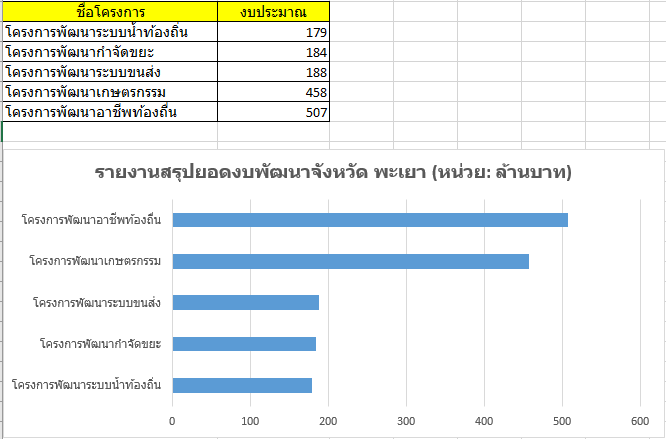 Label ยาว
Column Graphs/Chart
1. Shows chronological data (ข้อมูลตามลำดับเวลา), such as growth over specific periods,
2. Compares data across categories.
	Example_01: Amount of sales per channel and country (last year)
  	รายงานยอดขายตามช่องทางการขายและประเทศที่ขายได้
	Example_02: รายงานเปรียบเทียบการขายตามเขตการขาย
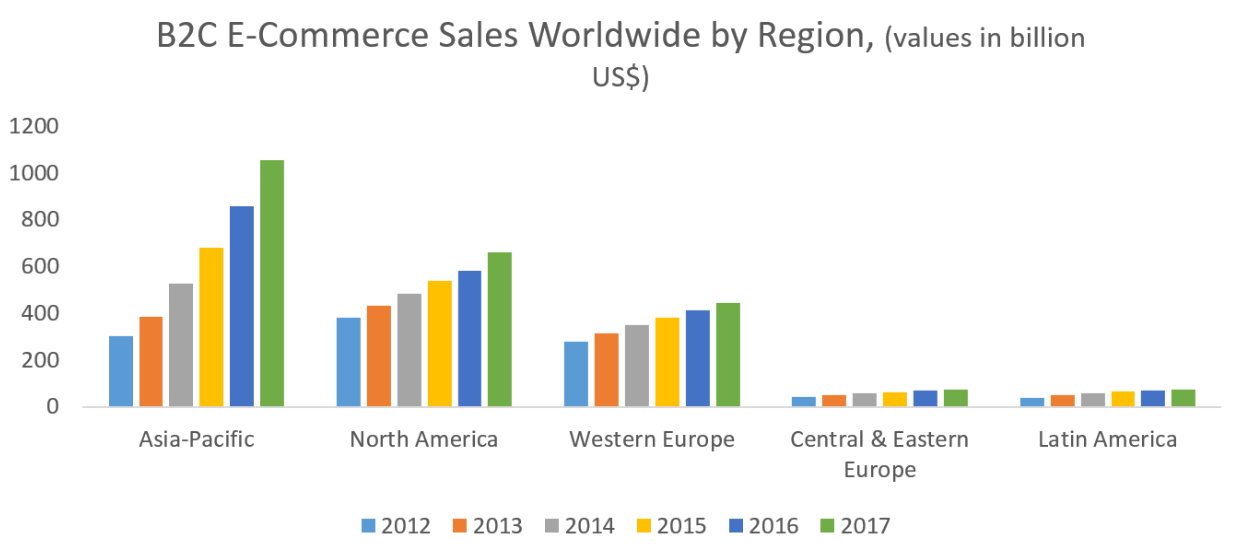 https://www.datapine.com/blog/how-to-choose-the-right-data-visualization-types/
https://carabaoblog.s3.amazonaws.com/tmp/2016-07-08/1467957478319-ECommerce%20Sales.png
Column chart
Example_01: Amount of Sales per Channel and Country (last year)
  	รายงานยอดขายตามช่องทางการขายและประเทศที่ขายได้
Column Chart
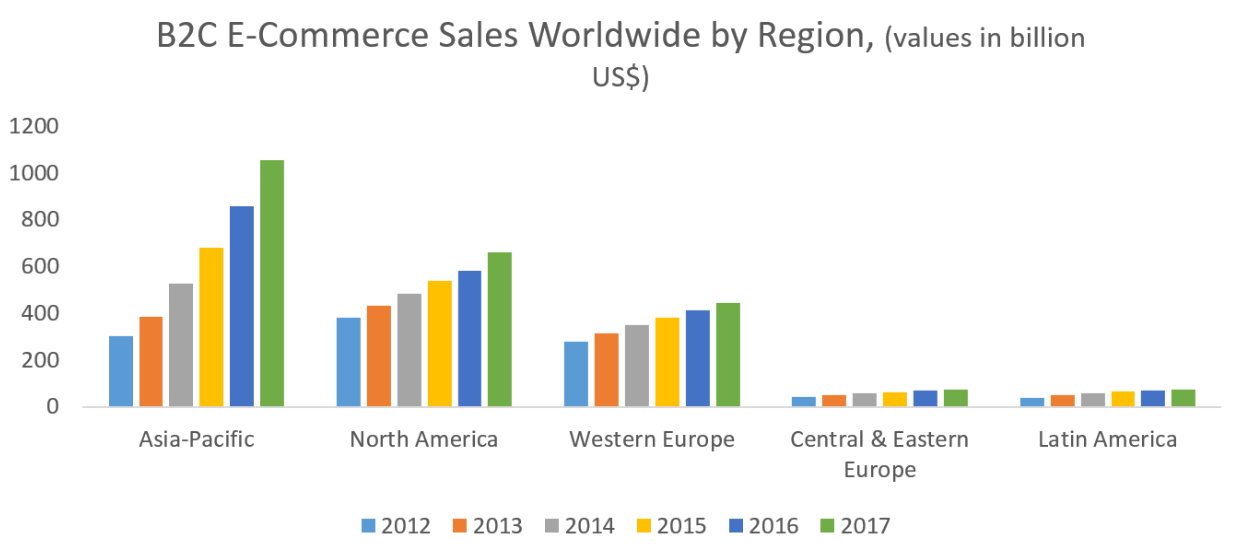 https://carabaoblog.s3.amazonaws.com/tmp/2016-07-08/1467957478319-ECommerce%20Sales.png
ตัวอย่าง : Column Chart
กราฟแสดงรายได้จากการขายอุปกรณ์แยกตามประเภทลูกค้าประจำปี 2018 (หน่วย:บาท)
??? นำเสนอแบบอื่นได้ไหมที่ดีกว่านี้
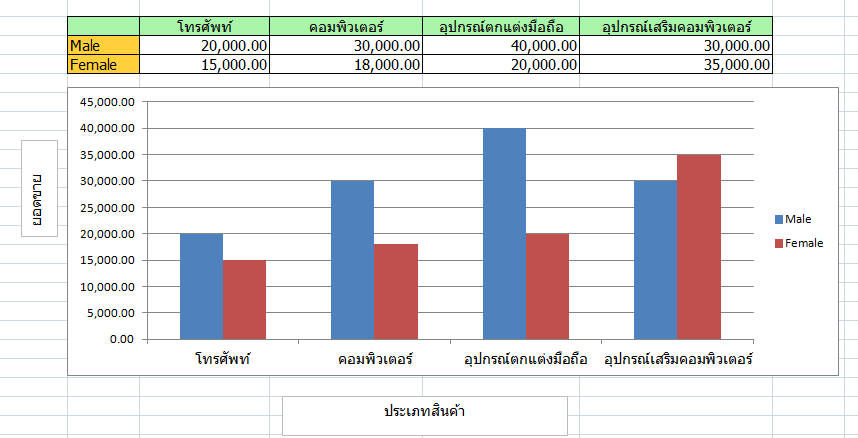 Stacked Column Chart
Stacked charts handle part-to-whole relationships. This is when you are comparing data to itself rather than seeing a total – often in the form of percentages. 
	In any case, a stacked Column Chart is used when for a single time period; we want to show the data with the coverage of each parameter over the same period, which is available in the Insert menu tab. For example, we have sales data of Mobile, Laptop, TV  and others products for twelve months (4 quarters). Using the Stacked Column Chart, we can show the coverage of all products in a single column for each of the twelve-month data. This saves space, and the chart created using this is type looks compact as well.
	จะมีประโยชน์ในการสนใจประเด็นหลายประเด็นของสินค้าแต่อยู่ในช่วงเวลาเดียวกันของสินค้าใดใด.
                 Stacked Column Chart ไม่จำเป็นจะต้องเป็นการนำเสนอเกี่ยวกับช่วงเวลาเสมอไป
[Speaker Notes: https://www.educba.com/excel-stacked-column-chart/]
Eexercise
ให้ Load ข้อมูลใน  Web
A stacked Column Chart VS A column chart
ดีกว่า ดูง่ายกว่า
เปรียบเทียบในแต่ละ Product ในช่วงเวลาต่างๆ 
ทำให้เกิด Story เช่น พบว่า Mobile ขายดีใน Q2
และข้อดีอีกข้อคือ เห็นว่ากลุ่ม  TV กับ Others ขายเยอะมาก แบบชัดเจนกว่า
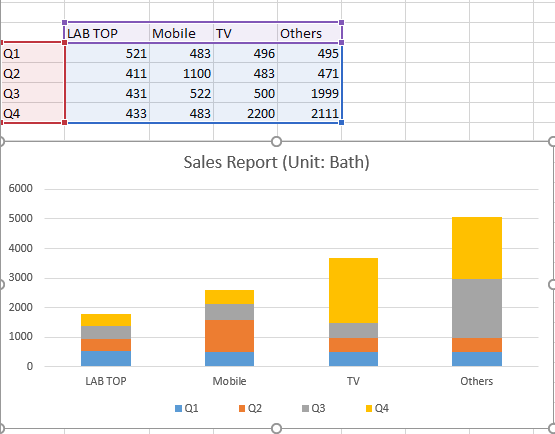 A stacked Column Chart is used when for a single time period; we want to show the data with the coverage of each parameter over the same period, stacked Column Chart is used when for a single time period;
A column chart that only represents the sales of a different product but not allows us to easily know what is the share of different product in the total sales? 
(ไม่ช่วยให้เราทราบได้ง่ายๆ ว่าส่วนแบ่งของสินค้าที่แตกต่างกันในยอดขายรวมคืออะไร)
Pros and Cons of Stacked Column Chart
Pros of using Stacked Column Chart (ข้อดี)
They help in easily knowing the contribution of a factor to the group.
They are easy to understand.
Easy to visualize results on bar graphs.
Easy to depict the difference between the various inputs of the same group.
และประหยัดเนื้อที่ในการแสดง Chart

Cons of using Stacked Column Chart (ข้อดี)
Stacked column charts are useful only if there are limited segments in a group; if there are many inputs that belong to the same group, then the stacked column chart will be very congested, making the analysis difficult.
https://www.educba.com/excel-stacked-column-chart/
[Speaker Notes: https://www.educba.com/excel-stacked-column-chart/]
Pie Chart (แผนภูมิวงกลม) (Ramesh S., PP 132)
Pie charts are useful for when demonstrating the proportional composition of a particular variable over a static timeframe.
When the parts add up to 100%:  At a glance, any user knows a pie chart is splitting a population into parts and that the total of those parts equals 100%.
When approximating is okay: The pie chart is particularly effective when eyeballing values (กะด้วยสายตา ค่าประมาณ) are enough to get the conversation going. Also, it’s easier to estimate the percentage value of a pie chart compared to, let’s say, a bar chart. That’s because pies have an invisible scale with 25%, 50%, 75%, and 100% built in at four points of the circle. Your audience doesn’t have to guess the proportions – you can easily add data labels or build the sister of the pie chart, the donut chart, to display additional information.
When there aren’t many proportions to the variable or they are combined: Pie charts are great when answering questions like, “What two largest suppliers control 65% of the market?”
https://www.datapine.com/blog/how-to-choose-the-right-data-visualization-types/
Pie Chart (แผนภูมิวงกลม)
แผนภูมิวงกลม (Pie Chart) เหมาะสำหรับการเปรียบเทียบสัดส่วนทั้งหมด เช่น จำนวนสัดส่วนของยอดขายจาก 5 สาขาของร้าน
ไม่เหมาะสำหรับการแสดงข้อมูลที่เปลี่ยนแปลงตามกาลเวลา เช่น ไม่เหมาะกับแสดงยอดขายของหลายๆ ปี โดยมีจำนวนปีย้อนหลังหลายปี
ข้อมูลกลุ่มที่เหมาะสม ไม่ควรมีมากเกินไปจนทำให้สับสน (5-6 กลุ่ม ถือว่าเหมาะสม)
หากเป็นการเปรียบเทียบ % ภาพรวมต้องเท่ากับ 100% (หากเป็นจำนวนเงิน ผู้แสดงข้อมูลควรคำนวณยอดเงิน ออกมาเป็นอัตราส่วน หรือ % ก่อนนำเสนอ)
https://infogram.com/blog/do-this-not-that-pie-charts/
Pie Chart (แผนภูมิวงกลม)
การเปรียบเทียบความเหมาะสม
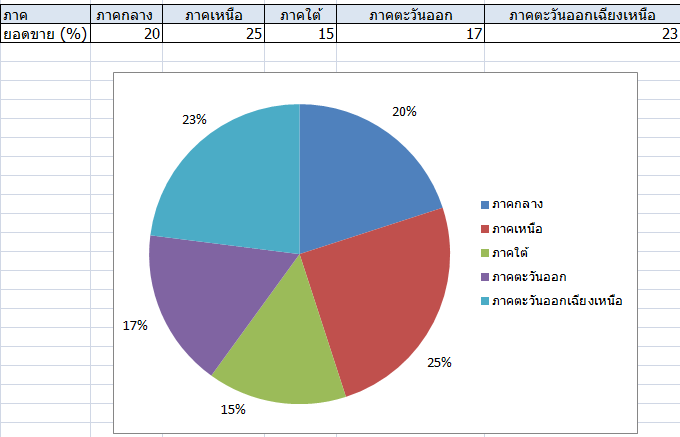 They lose presentation value after six segments. After six, it is hard for the eyes to decipher what the slices proportion. It also becomes difficult to label the pie chart.
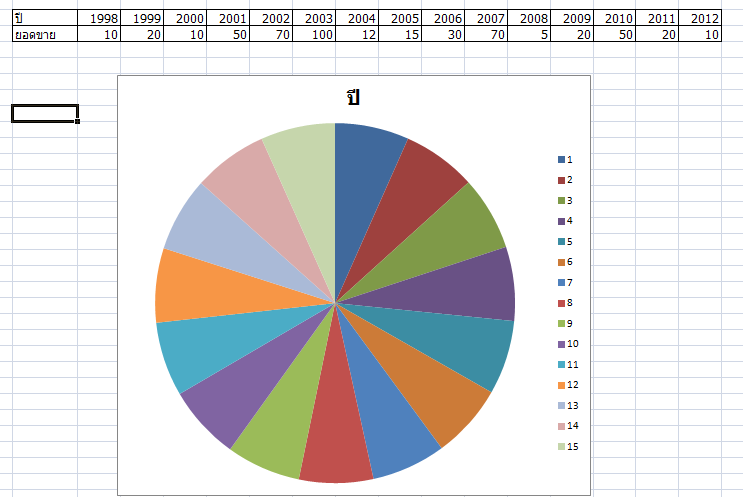 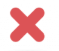 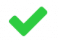 จำนวนกลุ่มเหมาะสม ข้อมูลรวมแสดง 100%
มีข้อมูลมากเกินไป สีที่ทับซ้อนกัน
https://www.datapine.com/blog/how-to-choose-the-right-data-visualization-types/
Pie Chart (แผนภูมิวงกลม)
ตัวอย่างที่เหมาะสมการใช้รายงานประชากร
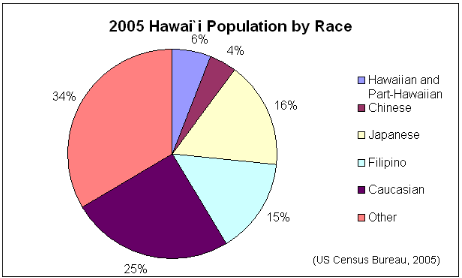 - ผลรวม 100% 
- และจำนวนกลุ่มข้อมูลที่เปรียบเทียบนั้นมีจำนวนกลุ่มไม่มากเกินไป ใน Chart มี 6 กลุ่ม
- จาก Chart จะเห็นการเปรียบที่ชัดเจน
https://en.wikipedia.org/wiki/File:HawaiiPopByRace2005.png
Table
Tables display information in rows and columns. The benefit of using a table to illustrate data is that a large quantity of information can be presented completely .
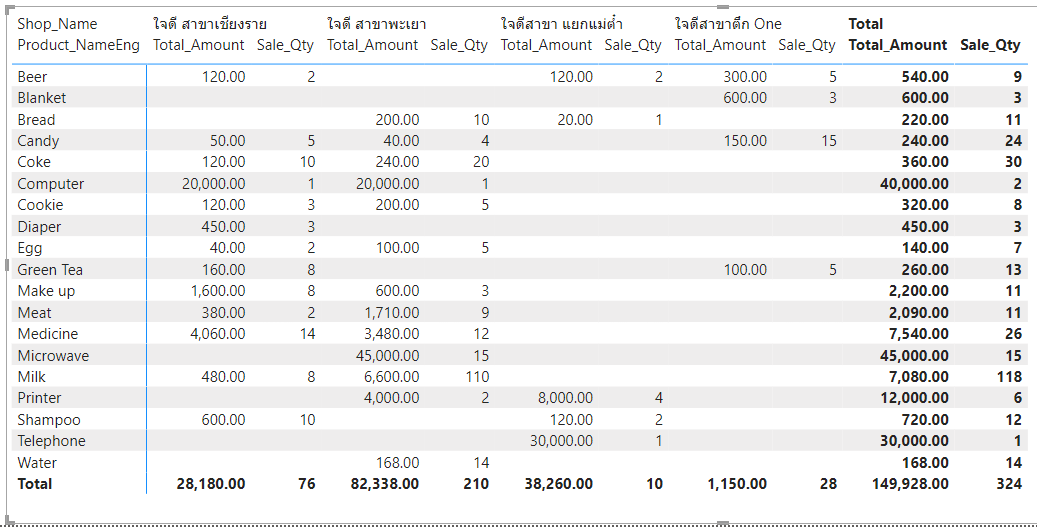 Table: แสดงข้อมูลยอดขายสินค้าโดยแสดง ยอดเงิน และยอดจำนวนสินค้า ที่ขายได้ ตามชื่อสินค้า
https://home.csulb.edu/~astevens/posc100/Asgn2/paper.html
[Speaker Notes: https://home.csulb.edu/~astevens/posc100/Asgn2/paper.html]
แบบฝึกหัด Table
Data อยู่ใน Web ให้ลองจาก Excel จากนั้นลองใน Power BI
Map
Map visualizations display data in map form, using colors, shapes, patterns, and other visual elements to present the relationship between location and data[6]. 
	There are many different types of map visualizations, including administrative maps, heat maps, statistical maps, trajectory maps, bubble maps, etc [7].
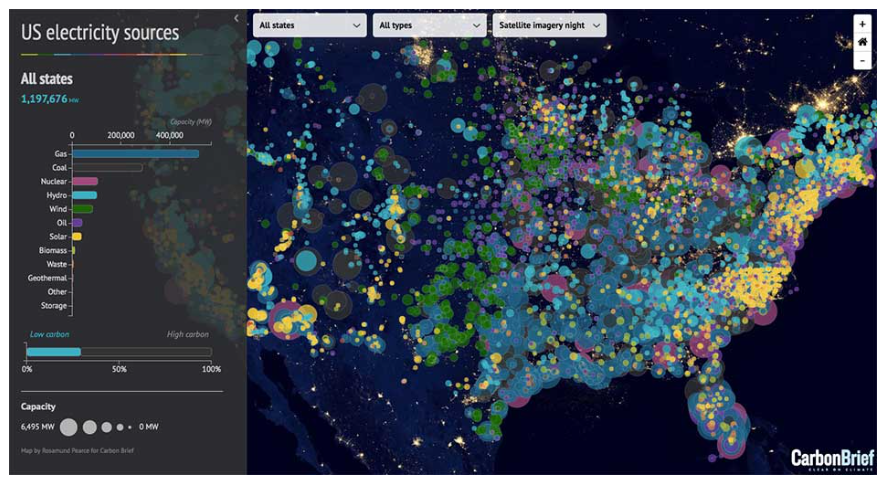 ภาพแสดง แผนที่แบบโต้ตอบ
แสดงแหล่งกระแสไฟฟ้าของสหรัฐอเมริกา และปริมาณการผลิตพลังงานได้มากน้อยเพียงใด
https://www.tableau.com/learn/articles/interactive-map-and-data-visualization-examples
https://www.tableau.com/data-insights/reference-library/visual-analytics
https://towardsdatascience.com/top-10-map-types-in-data-visualization-b3a80898ea70
[Speaker Notes: [6] https://www.tableau.com/data-insights/reference-library/visual-analytics
[7] https://towardsdatascience.com/top-10-map-types-in-data-visualization-b3a80898ea70]
Map ใน PowerBI
ลักษณะข้อมูลจะต้องมี ตำแหน่งเช่น 
		1. ชื่อ จังหวัด อำเภอ ประเทศ (Eng จะดีกว่า) 
		2. ละติจูด (latitude) และลองจิจูด (longitude)
ตัวอย่างข้อมูล
Scatter Plots (แผนภาพการกระจาย) (Ramesh S., PP 132)
1. Scatter plots are an effective way to explore the existence of trends, concentrations, and outliers. 
2. Used to explore the relationship between two or tree variables (2-D, N-D visuals).
1. เป็นการหาการกระจายของข้อมูล
2. สามารถหา Outlier data ได้
3. ในการทำ Data mining บาง Algorithm จะใช้  Scatter Plots เพื่อหาการกระจายตัวของ Data หลังจากนั้นนักวิจัยจึงจะตัดสินใจเลือกหา Algorithm ที่เหมาะสม เช่น การทำ Clustering
4. การหาความสัมพันธ์ของ อายุ และน้ำหนัก ของคนไข้โรคหัวใจ
Scatter Plots (K-means Clustering)
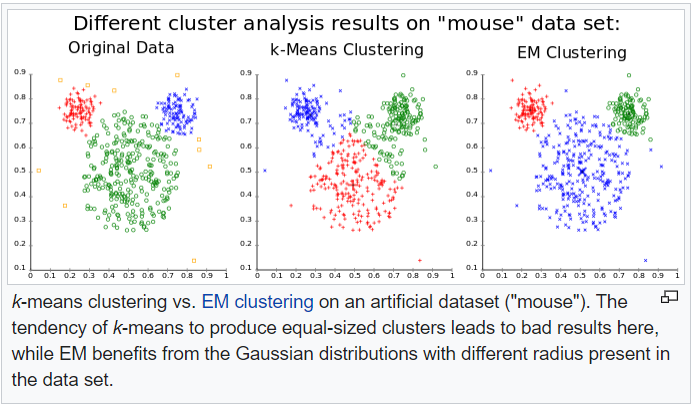 จะเห็นการกระจายของข้อมูลจะช่วยในการเลือก Algorithm ในการจัดกลุ่มของข้อมูลได้
Identify Outliers and Clustering in Scatter Plots
A scatter plot can also be useful for identifying other patterns in data. We can divide data points into groups based on how closely sets of points cluster together. Scatter plots can also show if there are any unexpected gaps in the data and if there are any outlier points. This can be useful if we want to segment the data into different parts, like in the development of user personas.
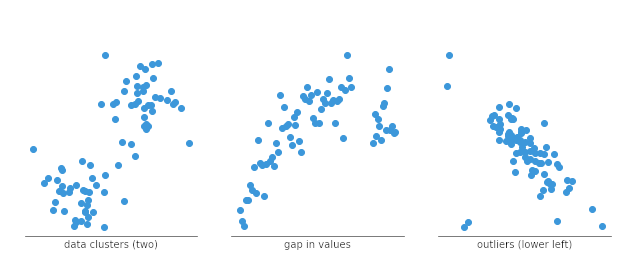 ค่าผิดปกติ (Outliers)
ค่าผิดปกติ (Outliers)
ค่าผิดปกติ (Outliers)
ค่าผิดปกติ (Outliers)
ค่าผิดปกติ (Outliers)
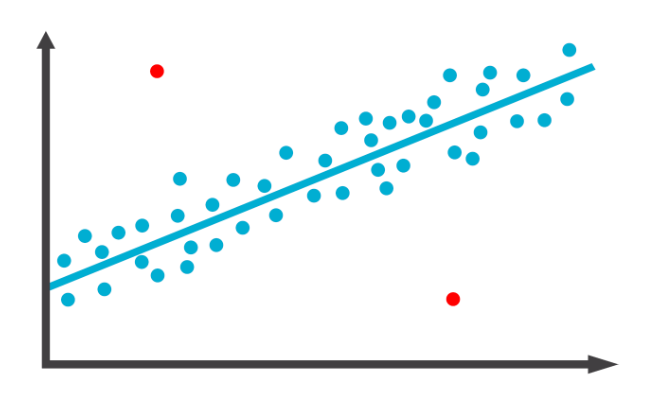 ค่าผิดปกติ (Outliers)
Bubble Chart
Bubble charts, or bubble graphs, are among the best data visualization graphs for comparing several values or sets of data at a glance. Bubble charts are often enhanced versions of scatter plots.
	เป็น Chart ที่ดีสำหรับการเปรียบเทียบข้อมูลหลายๆ ตัวแปร ตัวอย่างเช่น 
	ตัวอย่างเช่น : หากต้องการแสดงความสัมพันธ์ระหว่างหมวดหมู่ผลิตภัณฑ์ (product categories), แหล่งรายได้ (revenue streams), ความเสี่ยงในการลงทุน (investment risks), ต้นทุน (costs) Bubble Chart จะแสดงข้อมูลทำให้เห็นความแตกต่างได้ดีมาก
	Bubble Chart can be used to shows profit margin by product type and by geographic region.
	ตัวอย่างอื่นๆ เช่น การแสดง ยอดกำไร ตามประเภทสินค้า และตามพื้นที่ทางภูมิศาสตร์
Bubble Chart
For instance, our example bubble plot showcases the relationship between a mix of retail product, primarily the number of orders and profit margin.
https://th.extendoffice.com/excel/excel-charts/excel-bubble-chart.html
[Speaker Notes: https://th.extendoffice.com/excel/excel-charts/excel-bubble-chart.html]
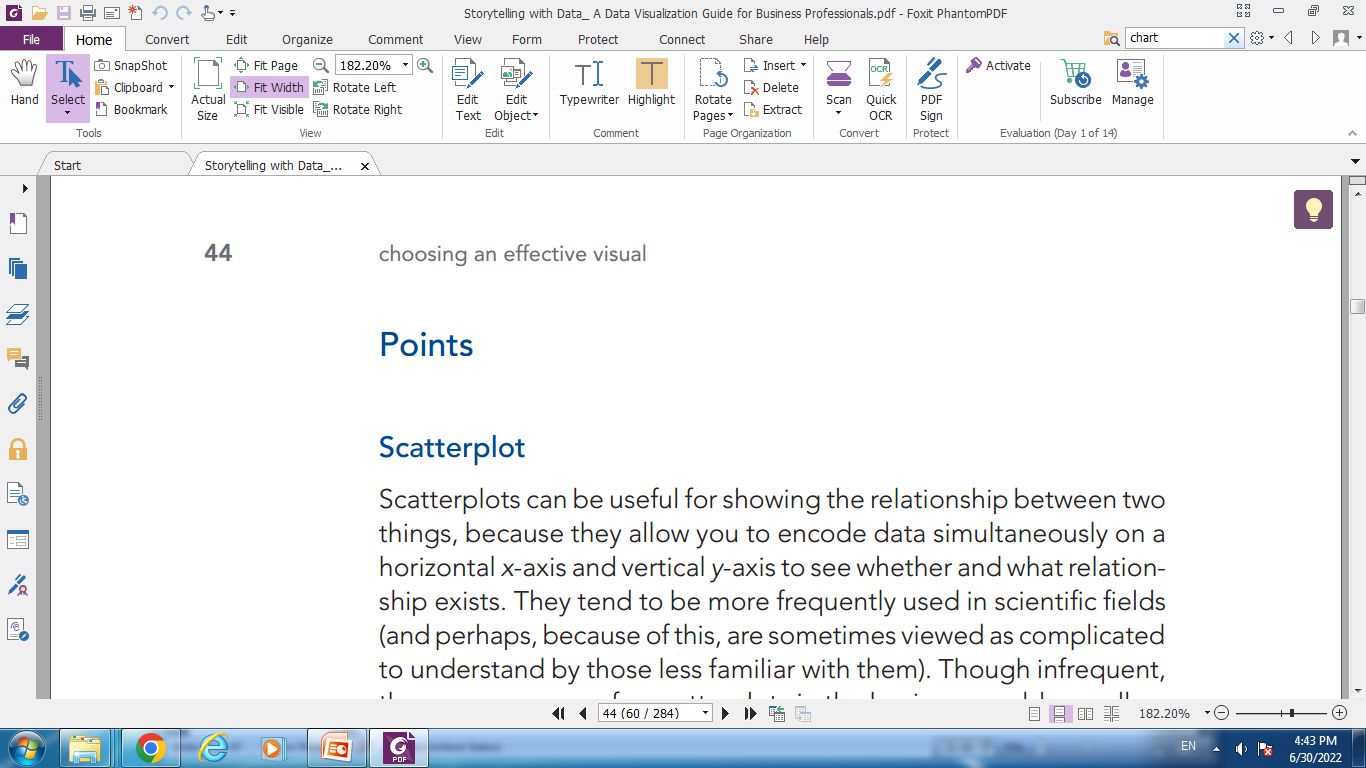 Histogram
Histogram is used to present frequency distribution of a variable or several  variables. The x-axis is often used to show the categories or ranges, and the y-axis is used to show the measures/values/frequencies.  
		For example, one can used a histogram to illustrate the exam performance of  a class, where distribution of the grades as well as comparative  analysis of individual results can be  shown, or one can use  a histogram to show age distribution  of the customer base.
ฮิสโตแกรม (Histogram)
ฮิสโตแกรม (Histogram) คือ กราฟแท่งที่แสดงความผันแปร ของข้อมูล ด้วยการเรียงลำดับความถี่ตามปริมาณที่เกิดขึ้น และจัดกลุ่ม ข้อมูลเข้าด้วยกันเพื่อให้เห็นช่วงของข้อมูลที่ชัดเจน โดยแกนนอน (x) แสดงประเภทของข้อมูลที่ต้องการแสดง และแกนตั้ง (y) แสดงตัวเลข เป็นความถี่ จะช่วยให้เข้าใจถึงภาพรวมการแจกแจงข้อมูลว่ามีลักษณะ อย่างไร นิยมนำมาใช้ดูการกระจายตัวของข้อมูลที่มีความต่อเนื่องด้วยการแสดงปริมาณความถี่เป็นตัวเลข
ตัวอย่างการนำ ฮิสโตแกรมมาช่วยใช้วิเคราะห์ข้อมูลทำให้เห็นปัญหา
มีความต่อเนื่อง
ตัวอย่างการนำฮิสโตแกรมมาใช้วิเคราะห์ข้อมูลการแจกแจงความถี่ จากรูป แสดงรูปแบบการแจกแจง ของข้อมูลจำนวนผู้ป่วยกับช่วง เวลาในการเข้ารับบริการเจาะเลือด โดยผู้ป่วยเริ่มเข้ารับบริการเกิดจุดสะสมสูงที่สุด ในโค้งที่ 1 ระหว่างเวลา 06.00 น. - 08.00 น. ซึ่งมีความหนาแน่นในการเข้ารับ บริการมากที่สุดในช่วงเช้า และเวลา 15.00 น. – 17.00 น. เกิดจุดสะสมในโค้งที่ 2 มีความหนาแน่นของผู้เข้ารับบริการมากที่สุดในช่วงบ่าย สามารถนำข้อมูล มาวิเคราะห์เพื่อหาโอกาสในการปรับกระบวนการ วางแผนอัตรากำลังให้เหมาะสม เพียงพอ กับจำนวนผู้ป่วยในแต่ละช่วงเวลา ทำให้ผู้ป่วยได้รับบริการที่เร็วขึ้น ลดระยะเวลาการรอคอย และเพิ่มความพึงพอใจแก่ผู้เข้า รับบริการ
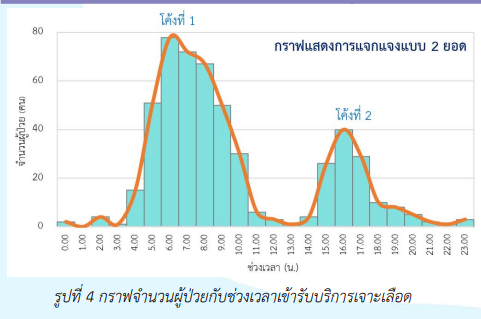 https://www.si.mahidol.ac.th/th/division/um/admin/download_files/298_48_105Qe4S.pdf
การบ้านให้นิสิตหา
การนำเสนอที่ไม่เหมาะสม
เปรียบเทียบกับการนำเสนอที่เหมาะสม
พร้อมอธิบายและให้เหตุผล
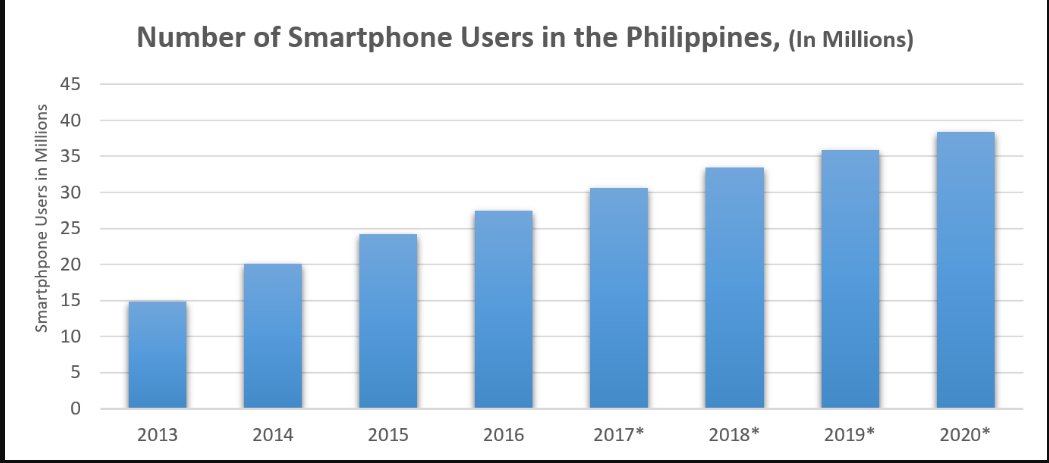 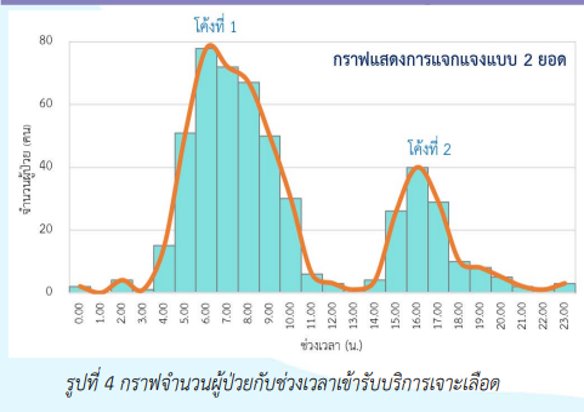